Как на самом деле 
любить детей?
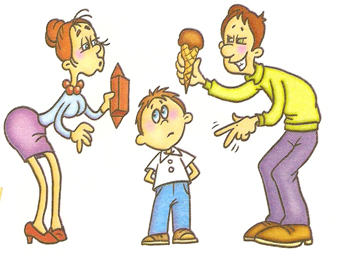 Росс Кэмбелл
Закон: 
Родители любят своих детей.



			Но!  Почему в воспитании детей возникают трудности?
?
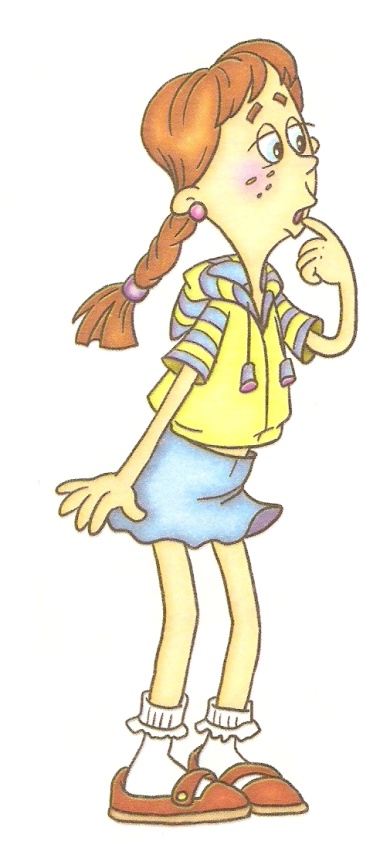 Считается, что родители естественным образом умеют передавать свою любовь.

 На самом деле они не знают как это делать.

Это самая главная причина трудностей с детьми.
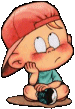 Своим поведением ребенок постоянно спрашивает родителей: 
«Вы меня любите?»


И ответ для него 
жизненно важен.
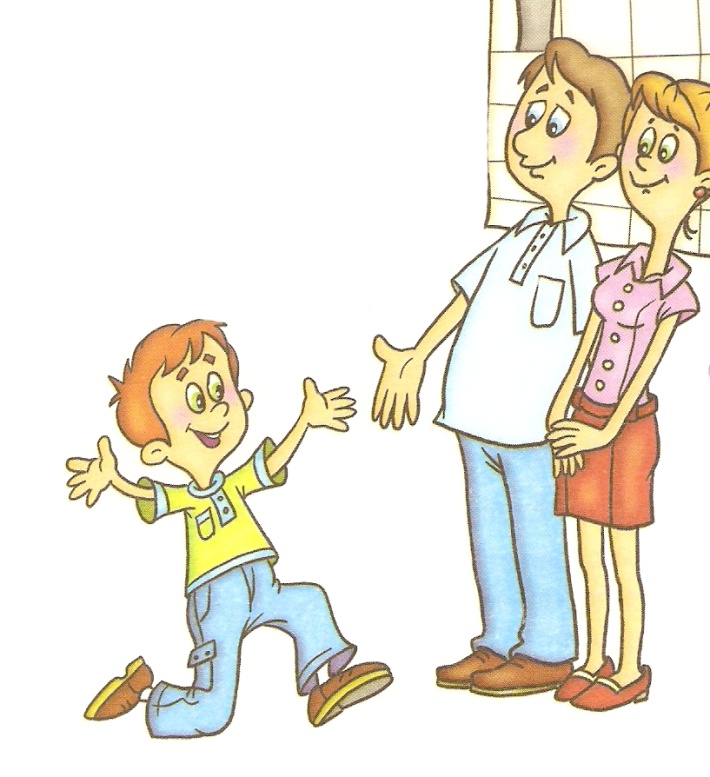 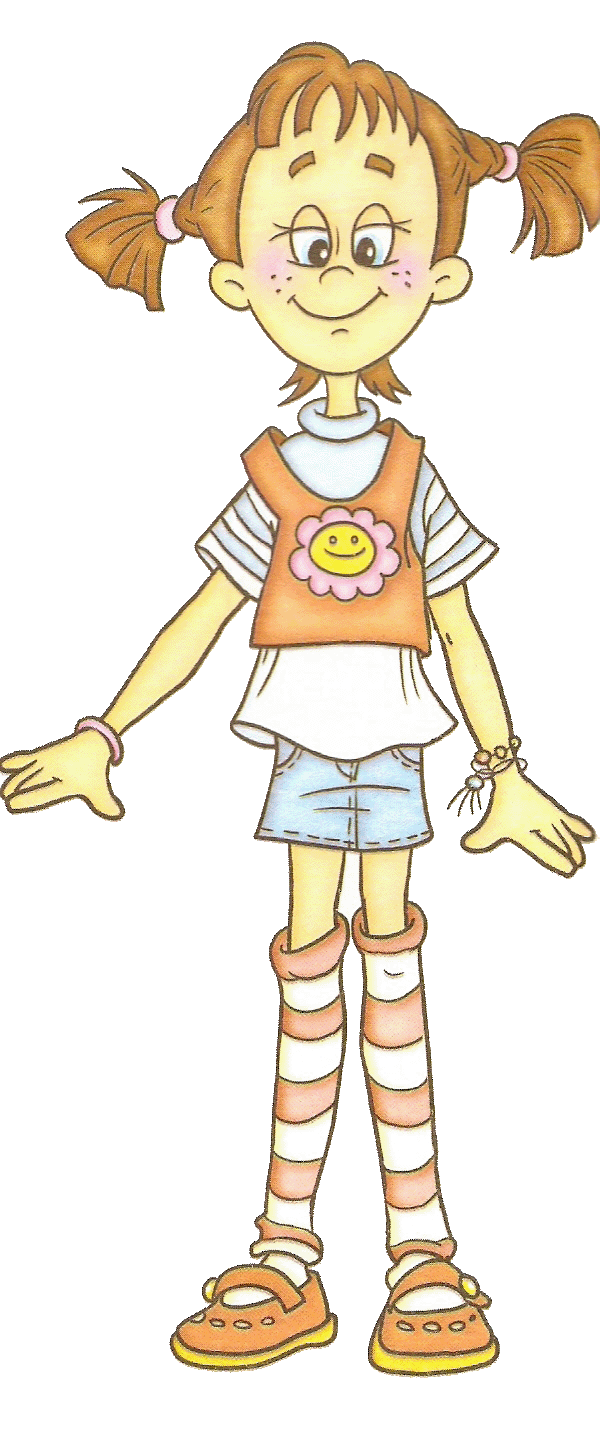 САМОЕ ГЛАВНОЕ – УЧЕСТЬ:

КАЖДЫЙ РЕБЕНОК ИМЕЕТ «ЭМОЦИОНАЛЬНЫЙ РЕЗЕРВУАР»- эмоциональные потребности.

И от того, насколько эти потребности удовлетворены, 
зависит успешность ребенка, 
его поведение и отношения с родителями.
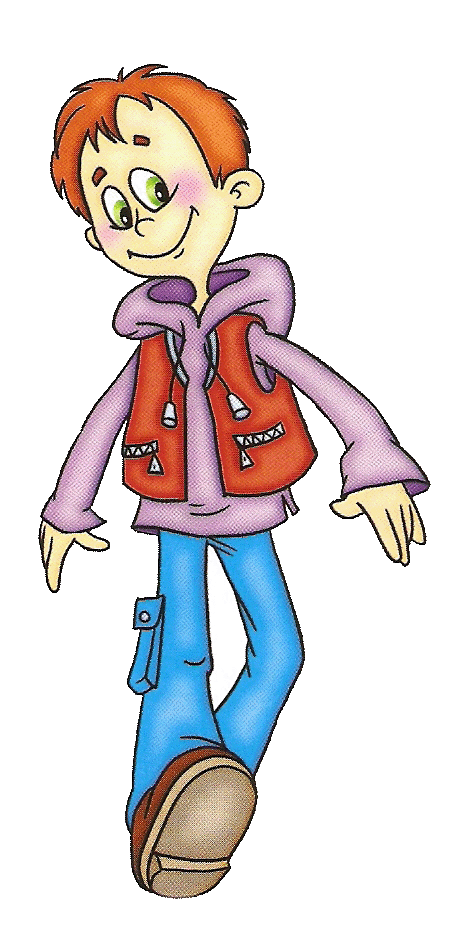 Способы выражения любви родителями:
Контакт «глаза в глаза»
Физический контакт
Пристальное внимание
Дисциплина
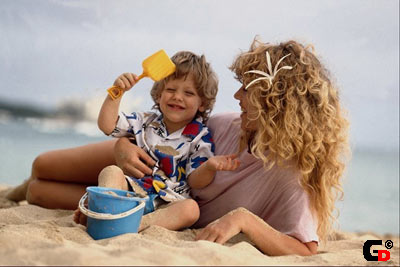 Надо всегда помнить,   что 

недостаток твердости у родителей и незнание границ, 
  а вовсе не любовь и нежность вырабатывают у ребенка вседозволенность.